Compenseren in examens
HES 15 december 2017, Ben Wilbrink
Zakpercentages 1980
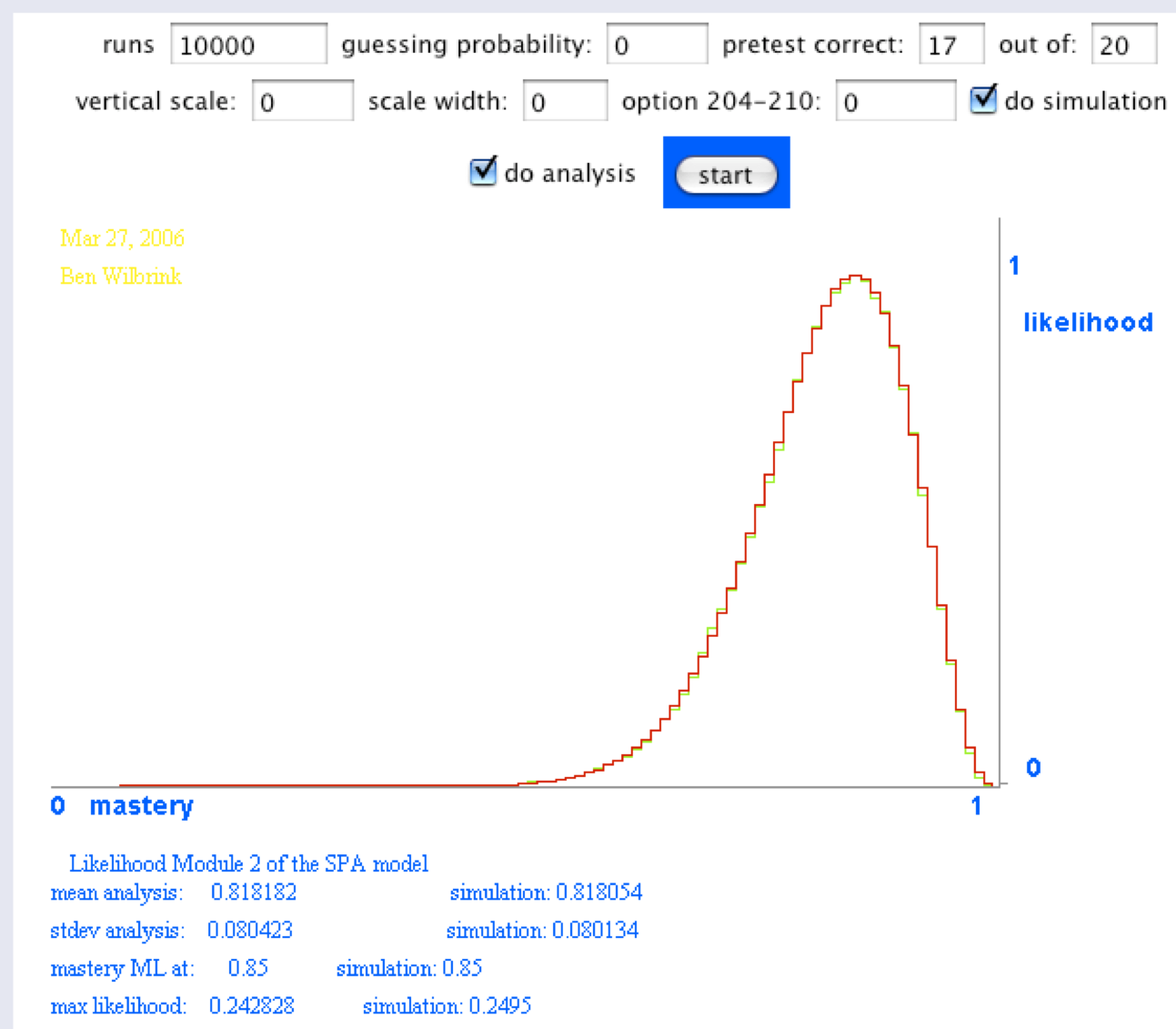 aannemelijkheid
voorspelling
Examen van 10 x 20 opgaven is een lange toets; maar info is zwak. Ondanks superbetrouwbare toets is slaagkans slechts 73%